Воспитательный потенциал уроков литературного чтения в формировании нравственной позиции младших школьников




Енидеркина Ольга Андреевна, 
руководитель РМО учителей начальных 
классов в Первомайском районе,
учитель начальных классов 
МАОУ СОШ № 213 «Открытие»
Нравственные качества
Трудолюбие
Доброта
Дружелюбие
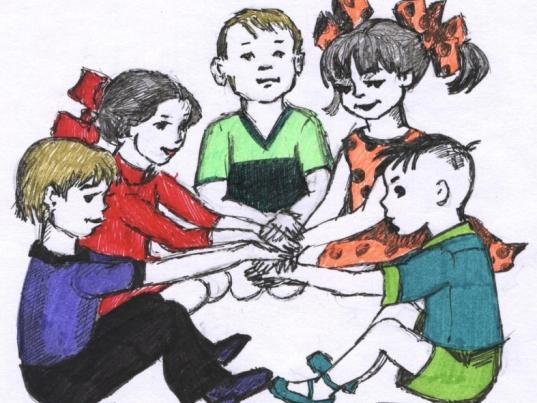 Честность
Сострадание
Храбрость
Вежливость
Патриотизм
Скромность
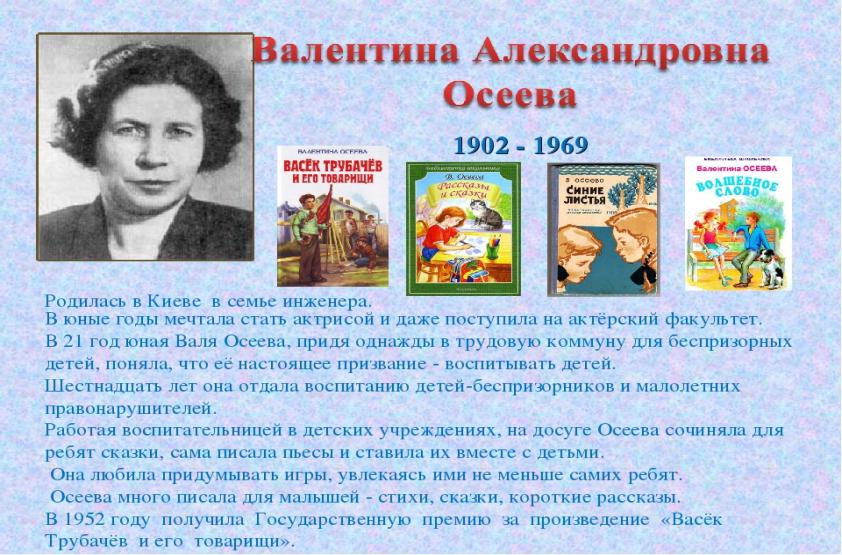 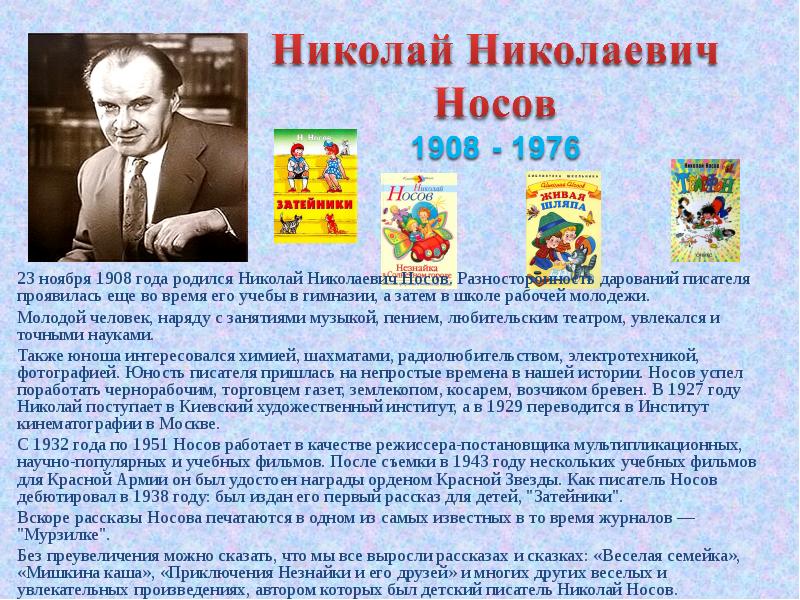 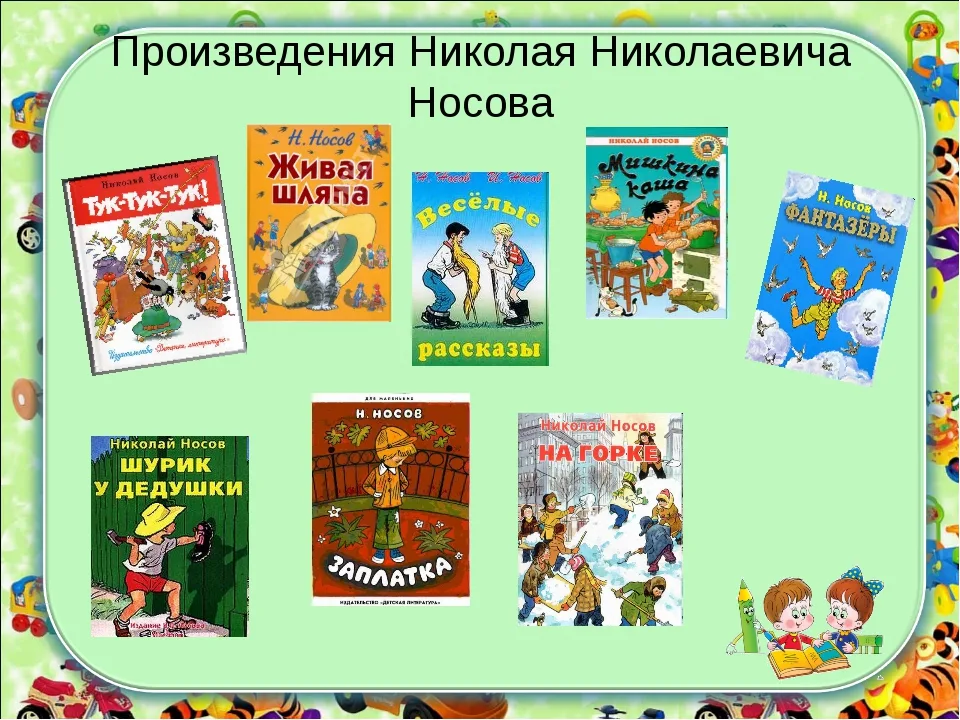 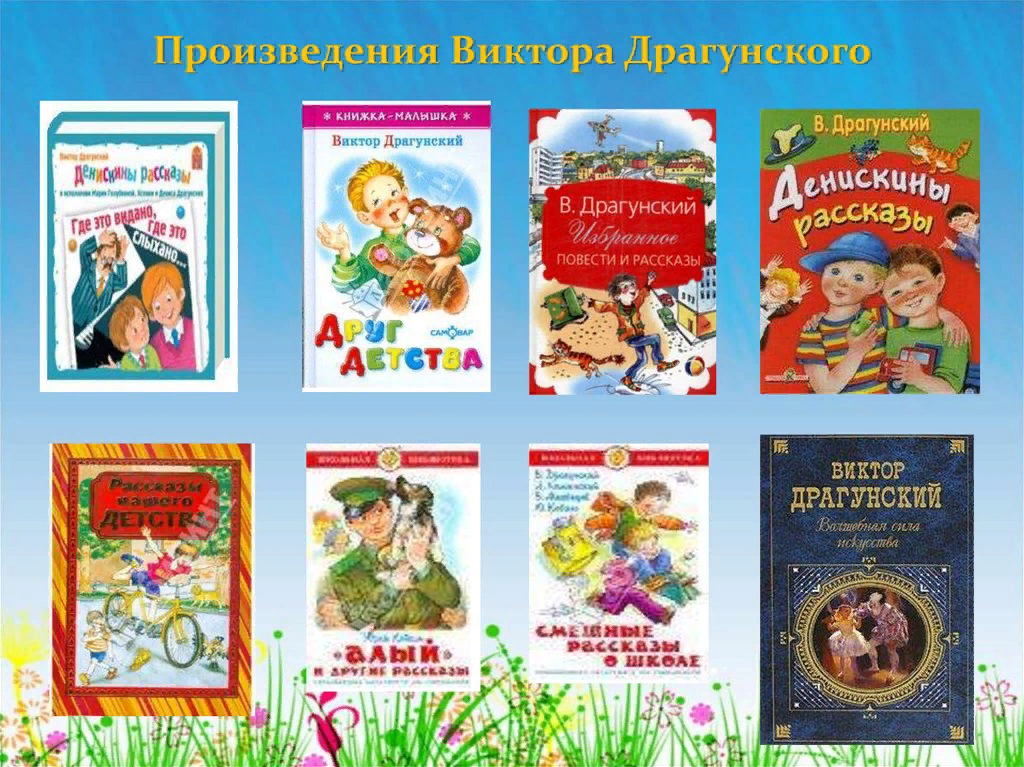 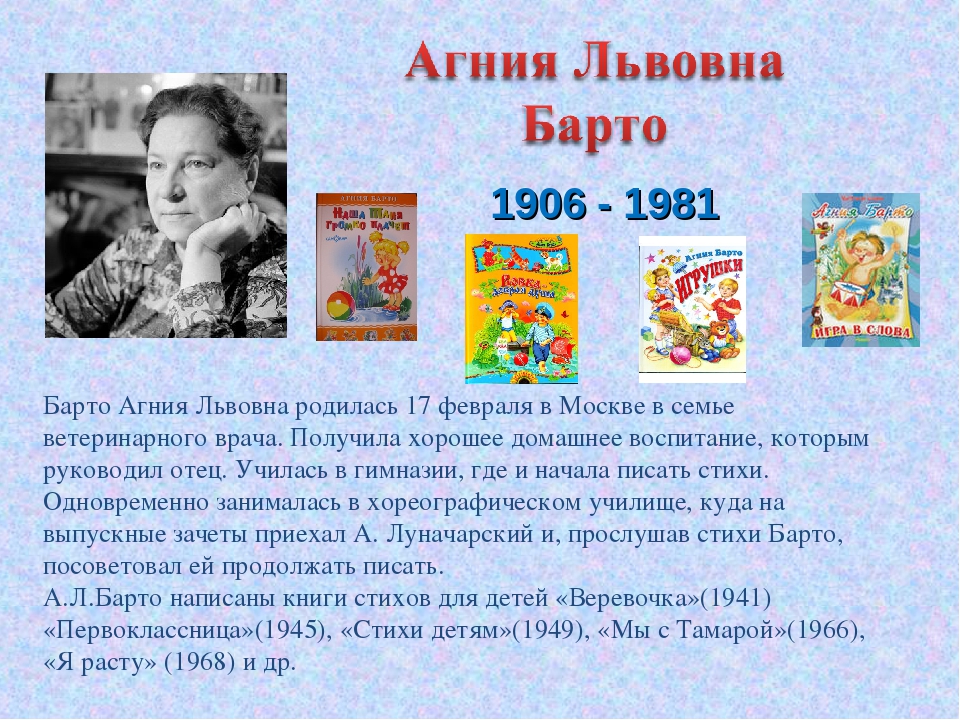 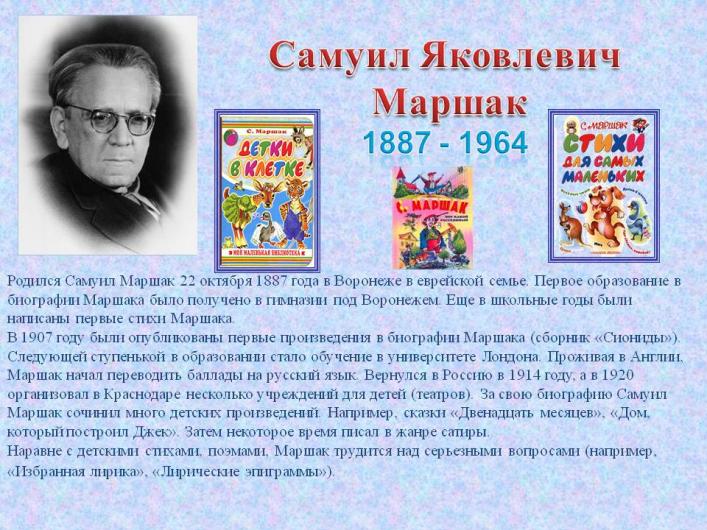 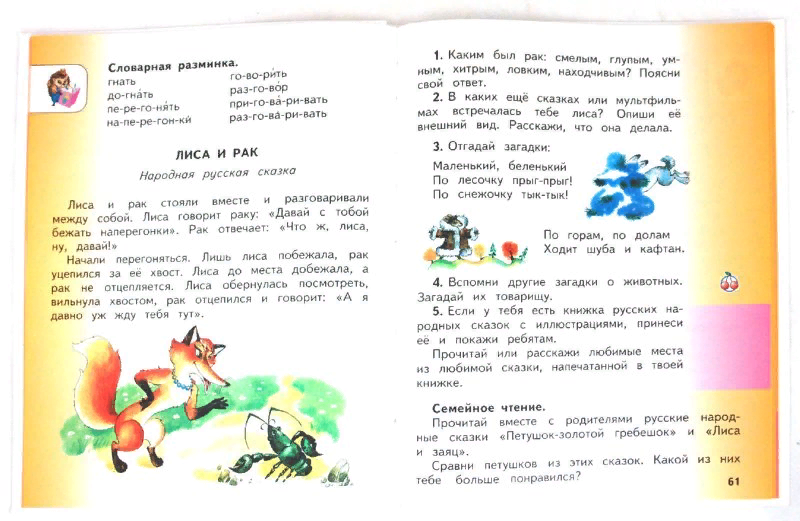 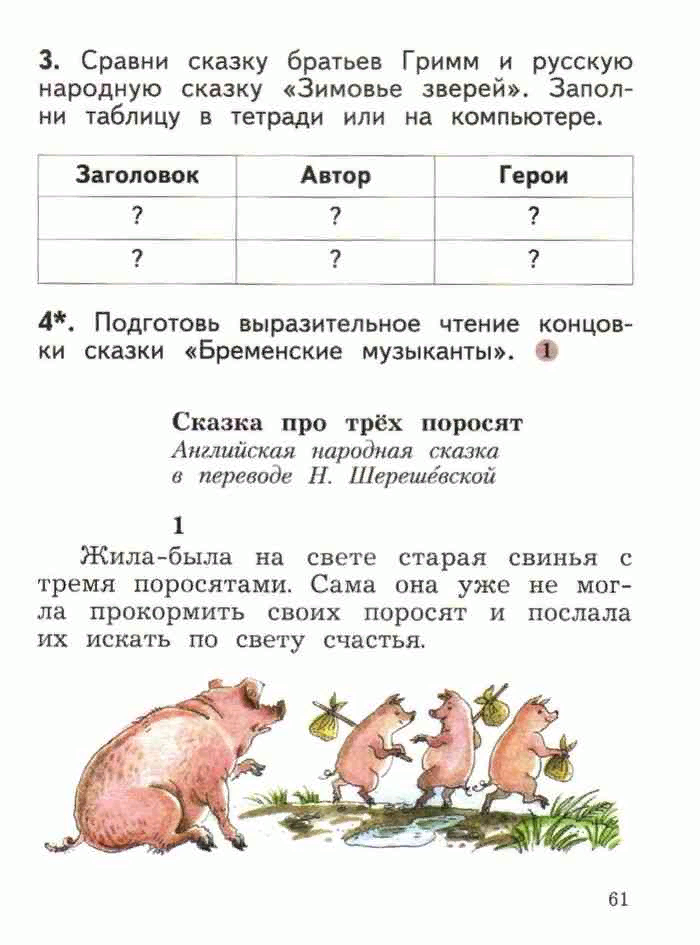 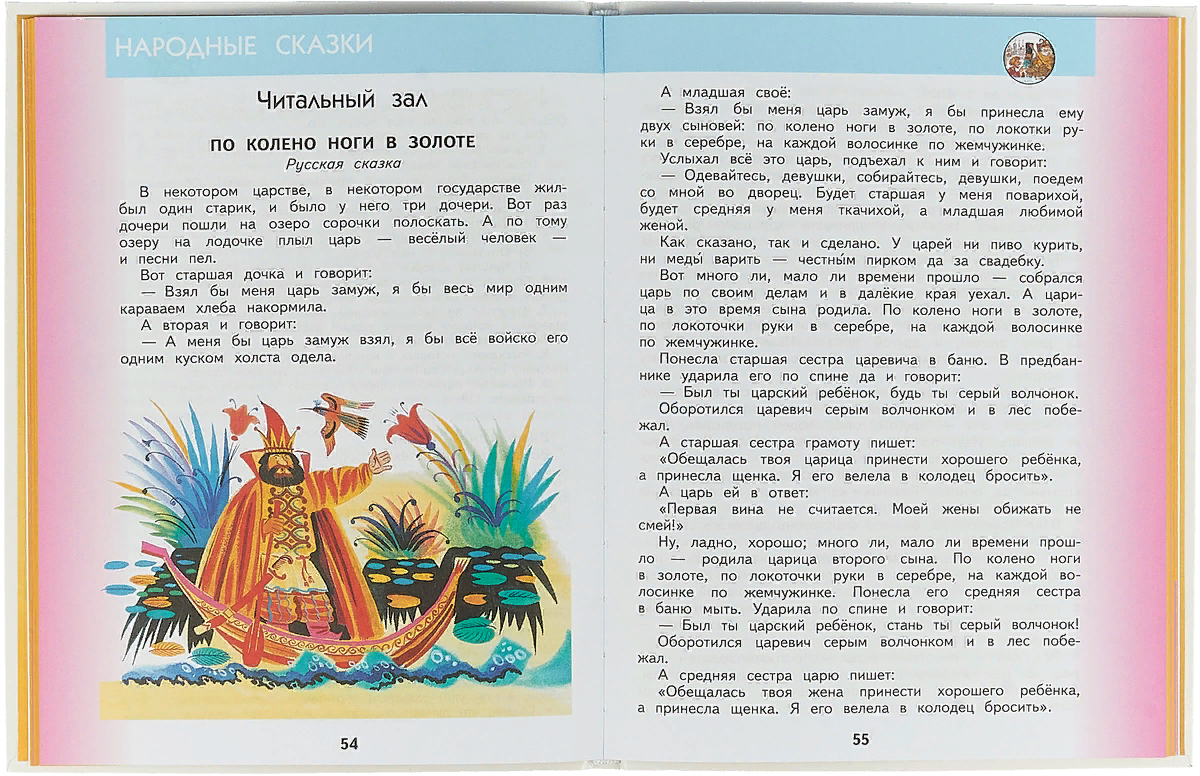 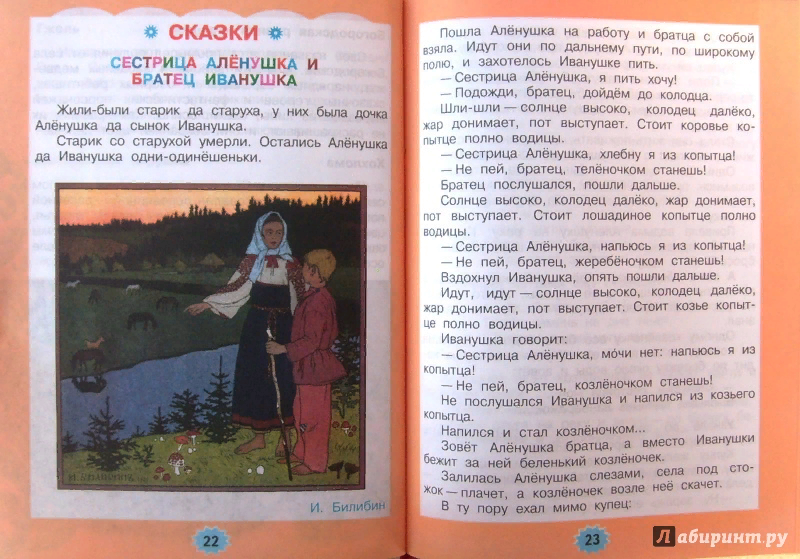 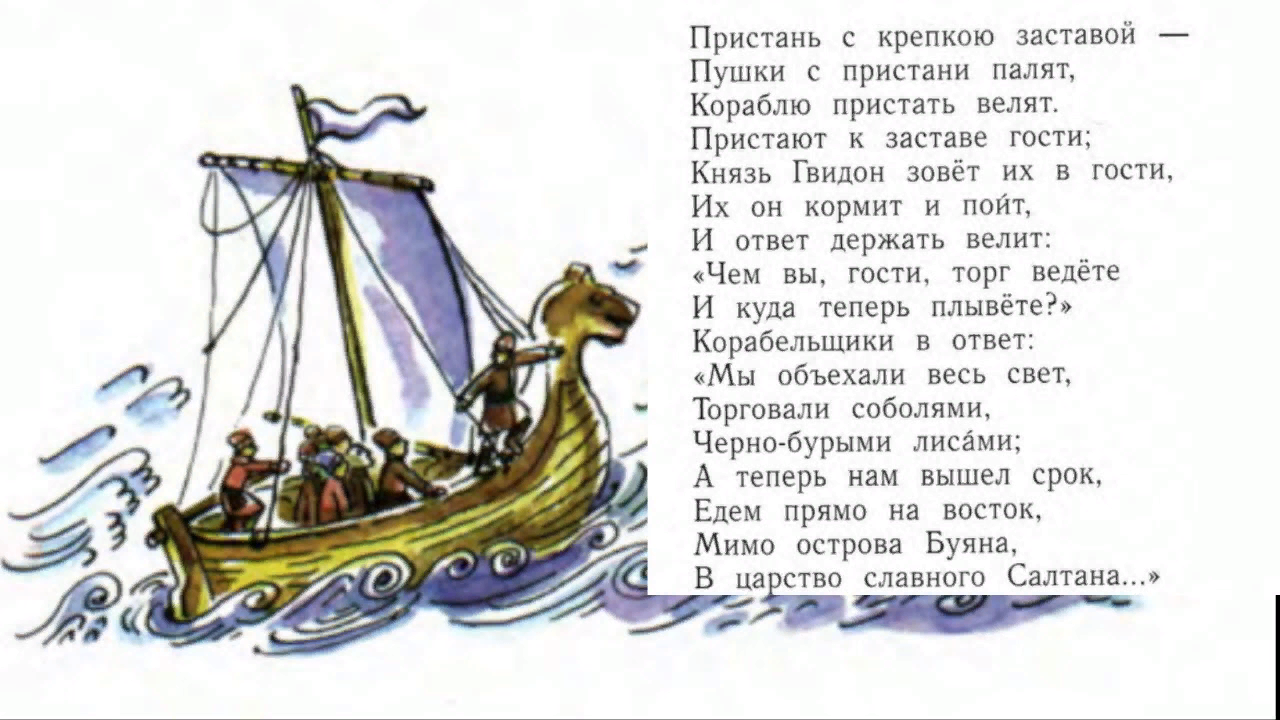 Урок
Эмоциональное
 начало
Педагогическая
установка
Творческое
чтение
Обучение
работе
с книгой
Анализ 
художественного
произведения
Целеполагание
Выявление 
интересов
 учащихся
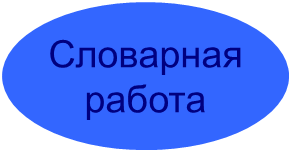 Музыкальные минутки
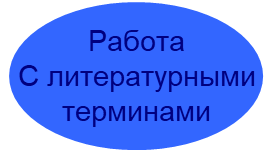 Поиск нравственных
ценностей
Иллюстрированный
материал
Самореализация, саморазвитие
учащихся
Результативность
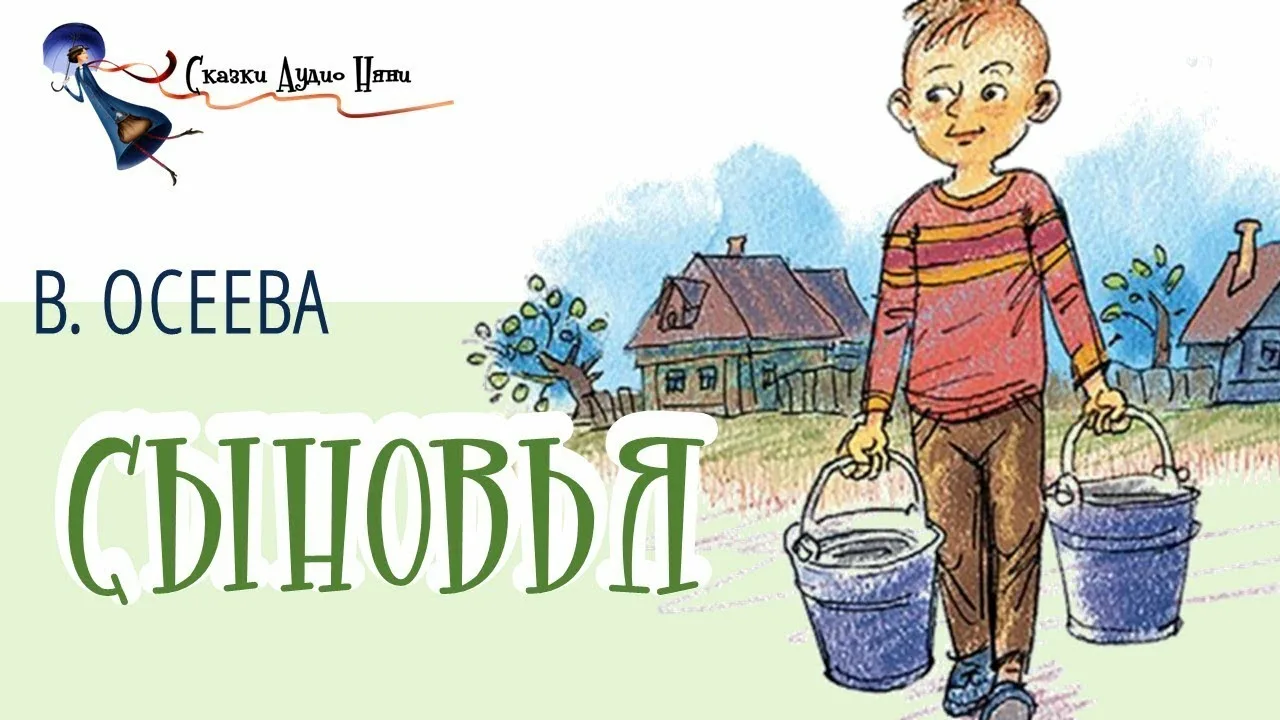 С матерью жить – горя не знать
О любви к маме говорят дела, а не слова
«Конерс»
Сердце матери лучше солнца греет
Нет милее дружка, чем родная матушка
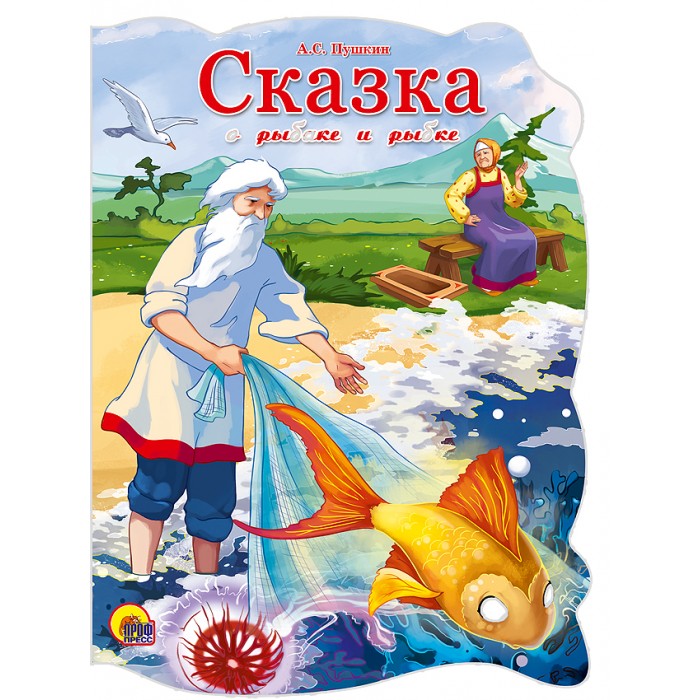 Приём «Диаманта»
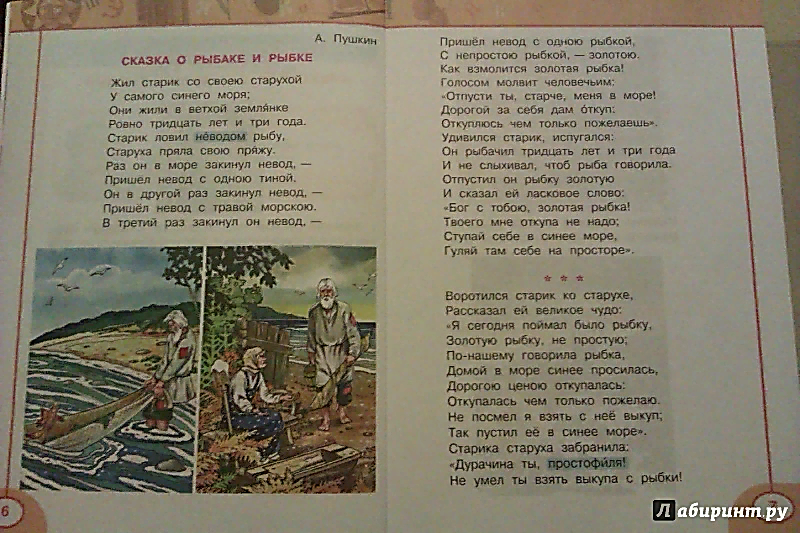 Старуха
злая, жадная
бранится, капризничает, издевается
корыто, сеть, рыба, желание
поймал, отпустил, просит
добрый, послушный
старик
СтарикБезвольный, робкийОтпускает, кликает, молитИщет милости; жаждет властиБранит, посылает, требуетАлчная, ненасытнаяСтаруха
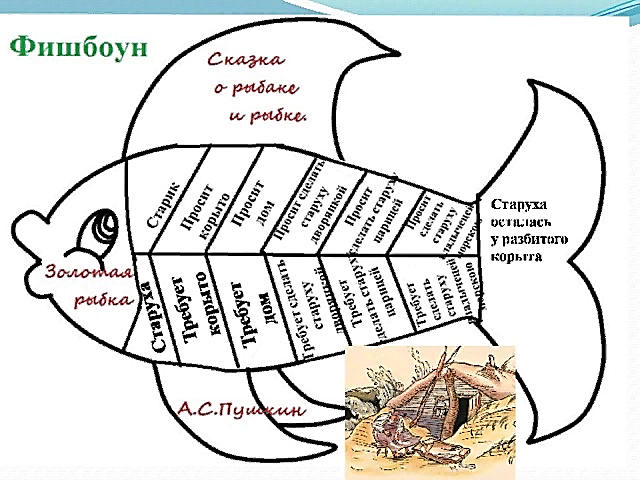 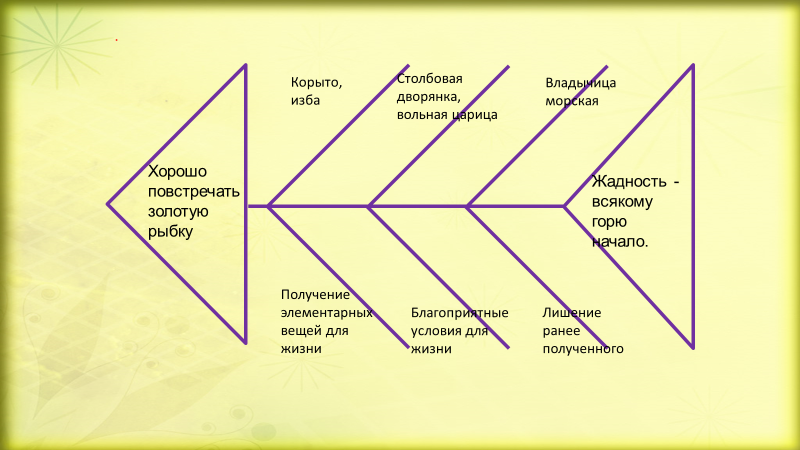 Мудрый совет
-
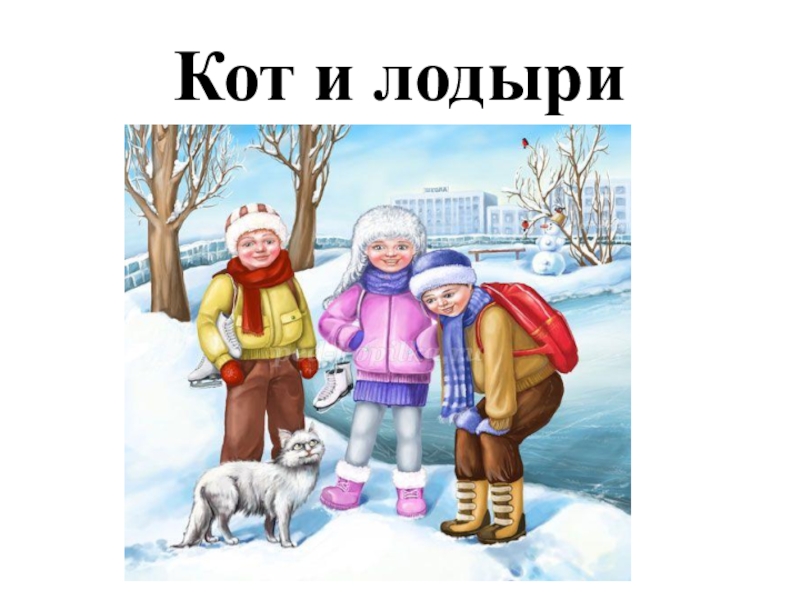 Му
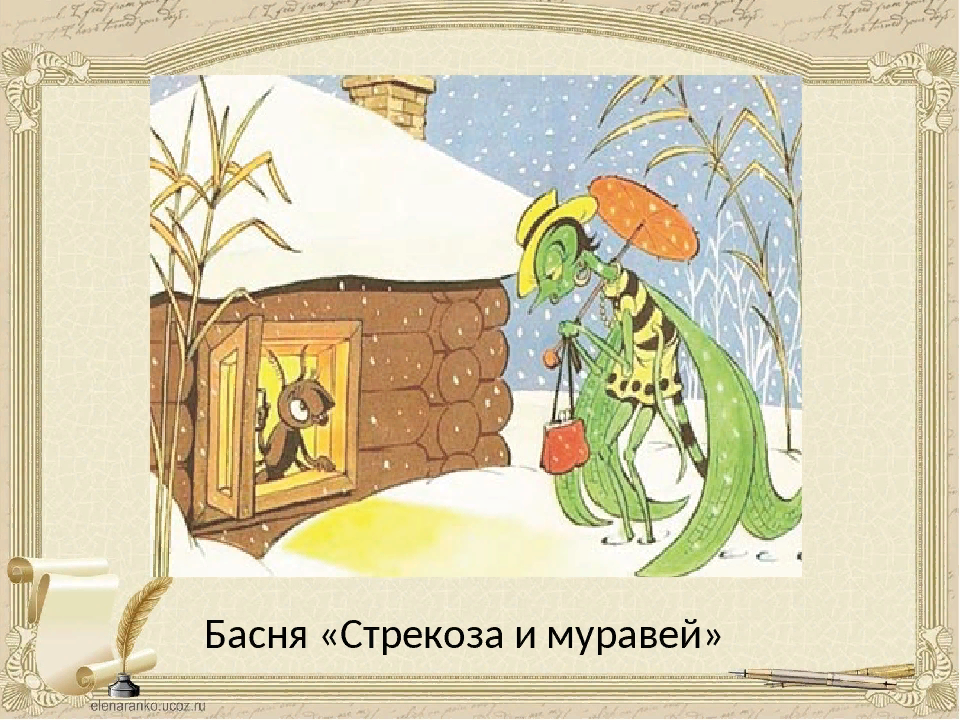 Шесть шляп
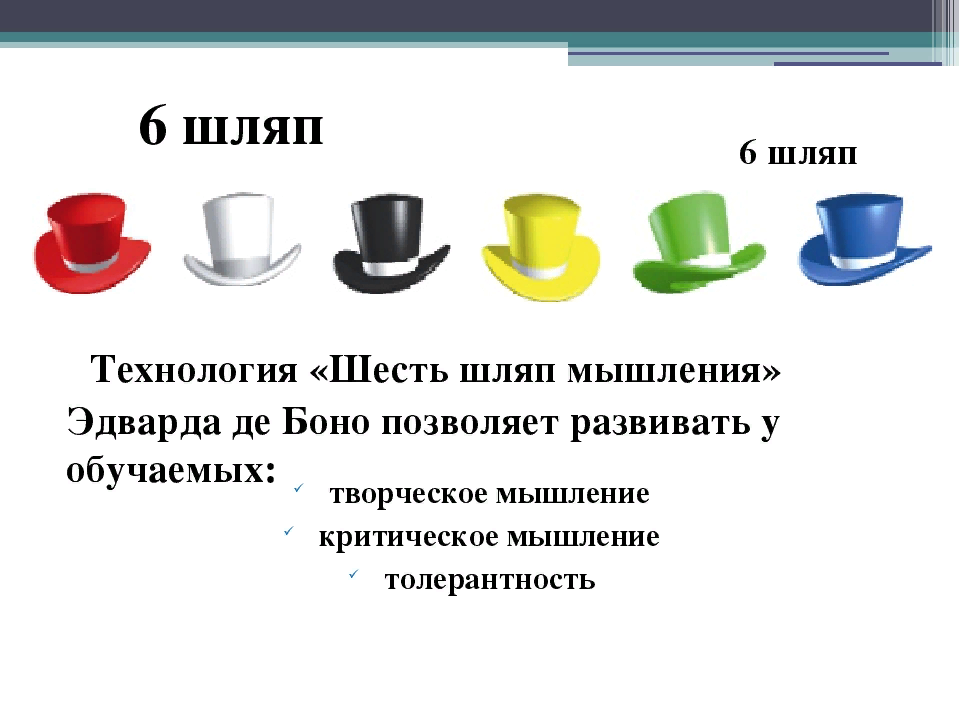 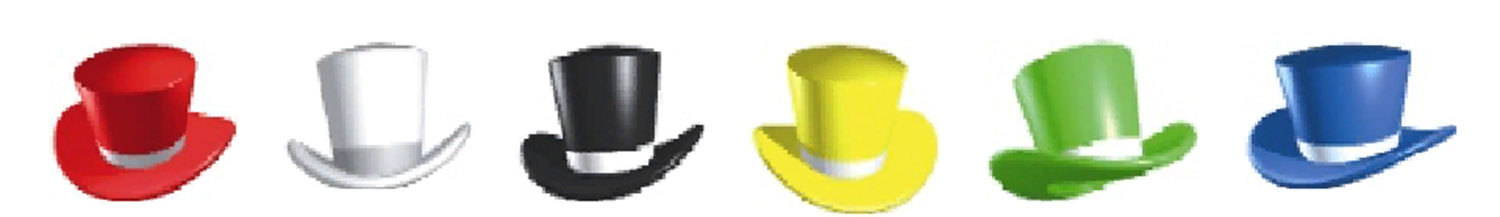 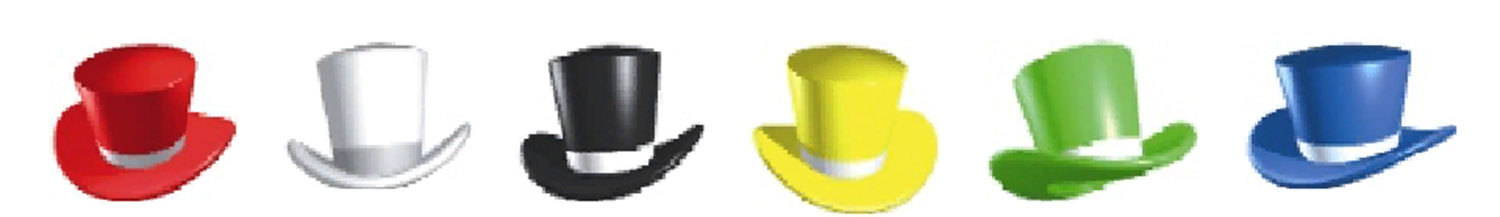 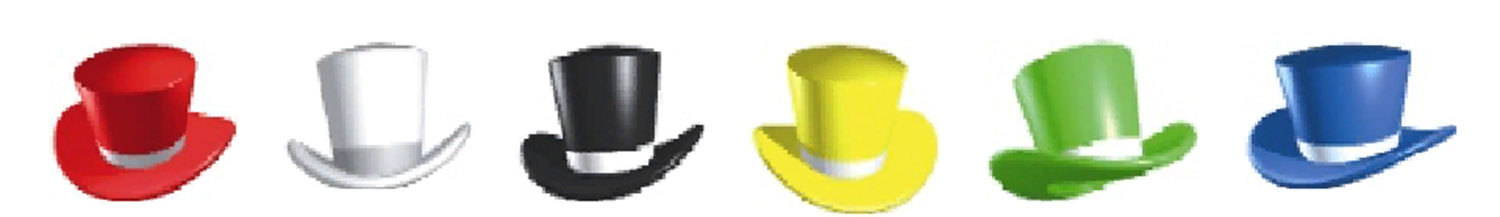 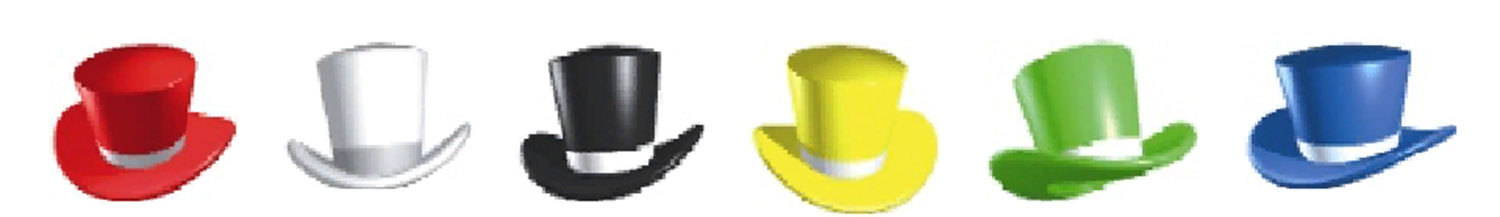 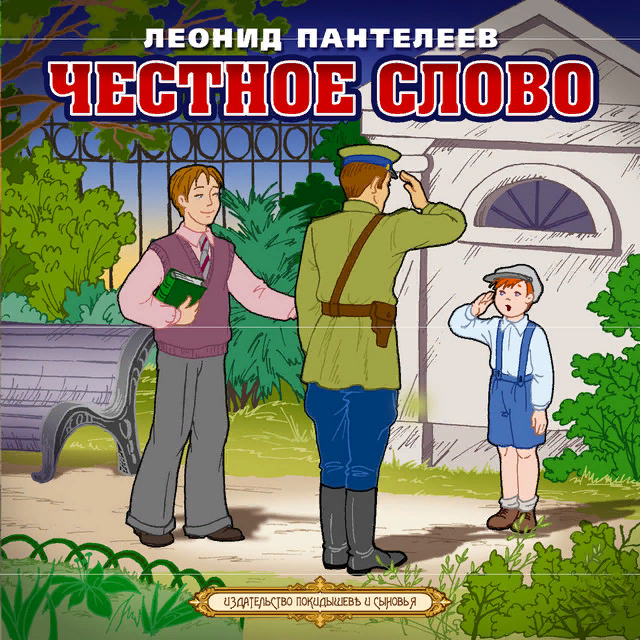 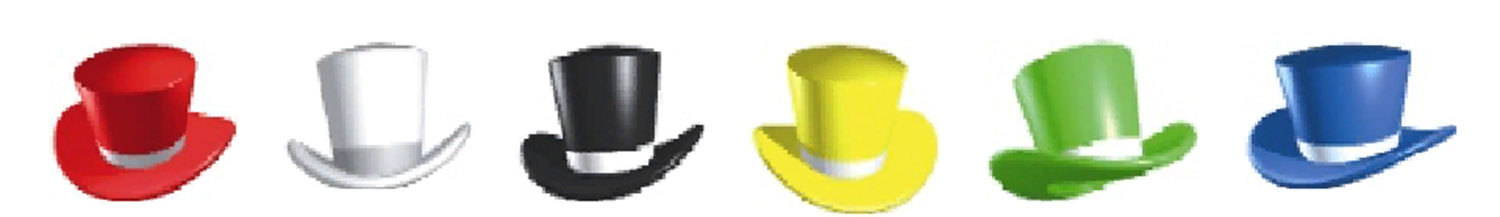 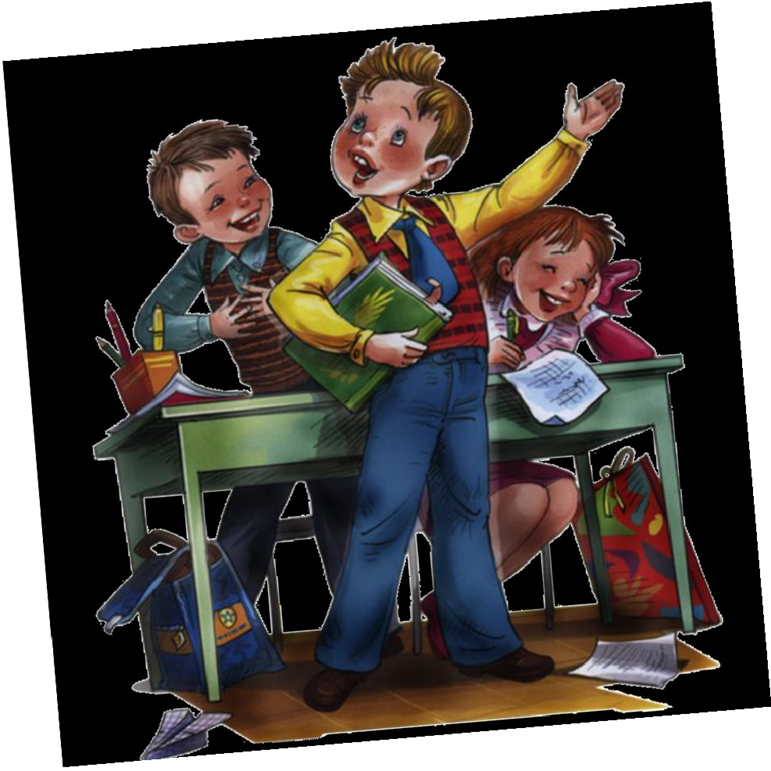 «ТОЛЬКО КНИГА И ЗНАНИЯ СМОГУТ СДЕЛАТЬ НАС
ДУХОВНО СИЛЬНЫМИ, ЧЕСТНЫМИ, РАЗУМНЫМИ ЛЮДЬМИ,
КОТОРЫЕ СПОСОБНЫ
ИСКРЕННЕ ЛЮБИТЬ ЧЕЛОВЕКА,
УВАЖАТЬ ЕГО ТРУД И
СЕРДЕЧНО ЛЮБОВАТЬСЯ ПРЕКРАСНЫМИ ПЛОДАМИ ЕГО НЕПРЕРЫВНОГО ТРУДА»
                                      М. Горький